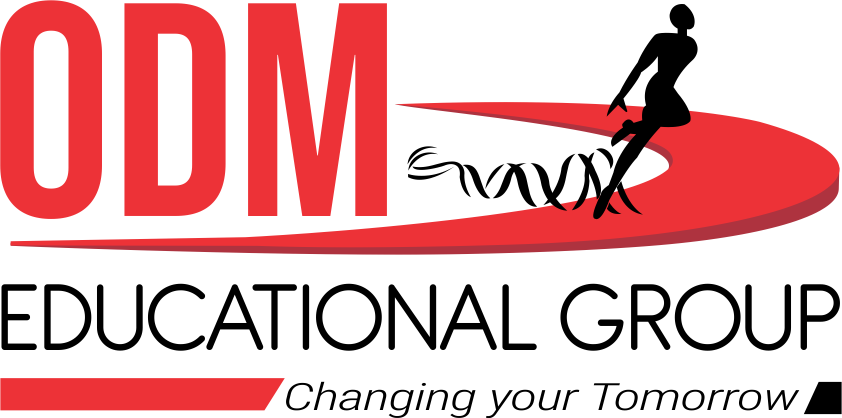 MODEL LESSON
MATHEMATICS
CHAPTER NUMBER :~ 4
CHAPTER NAME :~ LINEAR EQUATIONS IN TWO VARIABLES
SUB TOPIC :~ INTRODUCTION
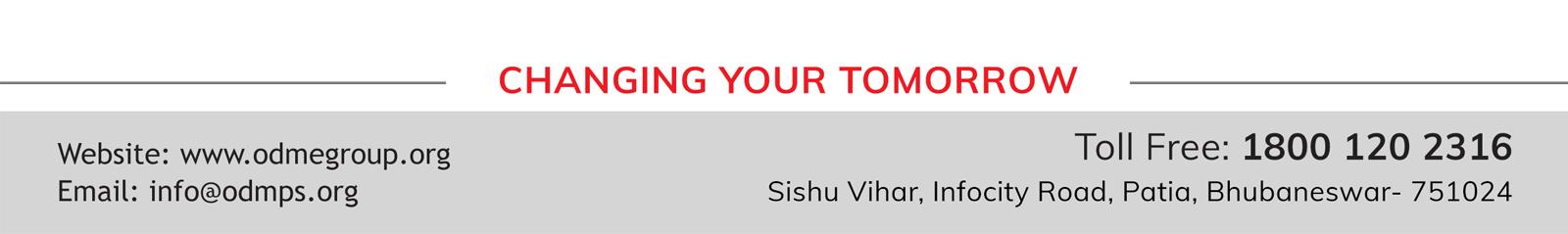 LEARNING OUTCOME:-
Students will be able to learn 
       a.The general form of linear equations in two variables
                    b.The formation of linear equations when statements are given
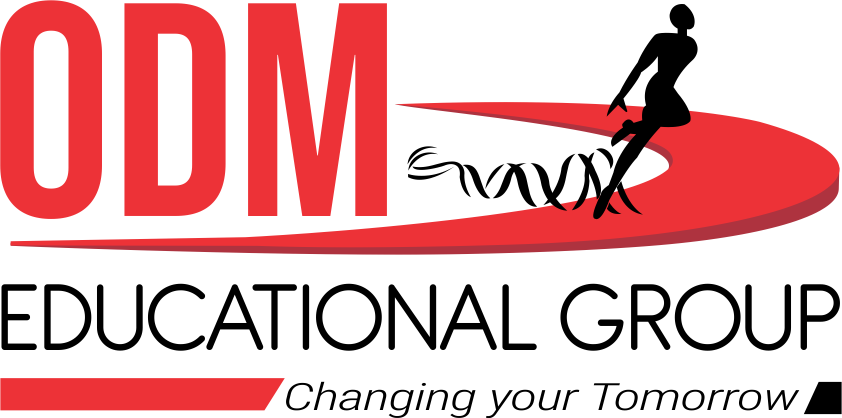 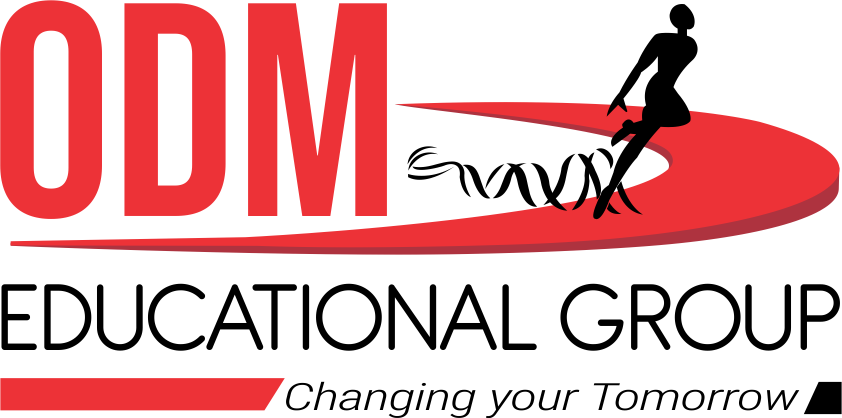 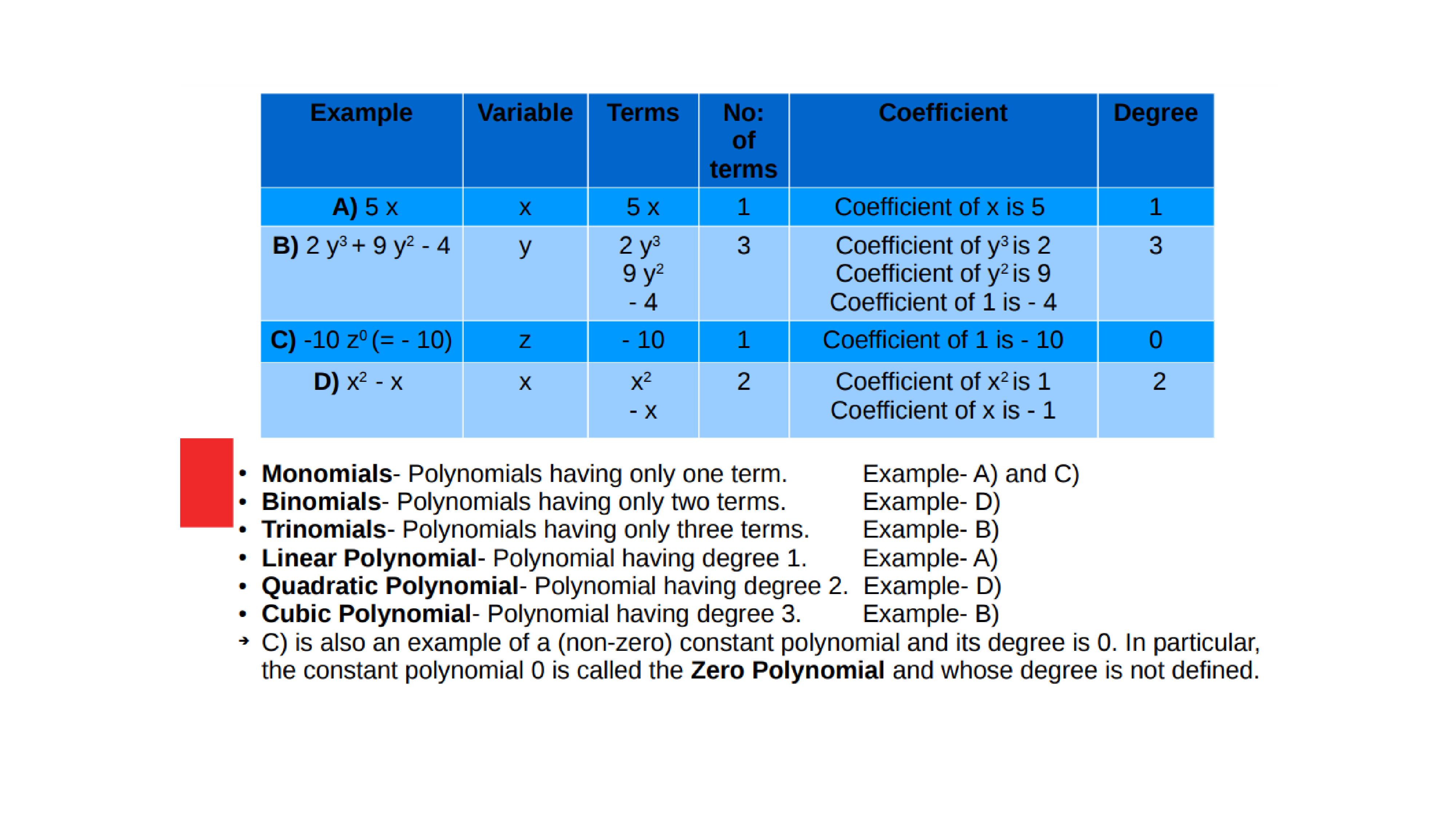 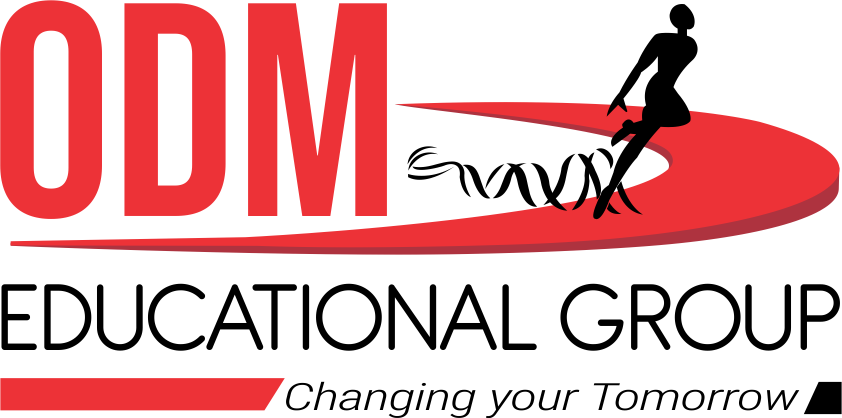 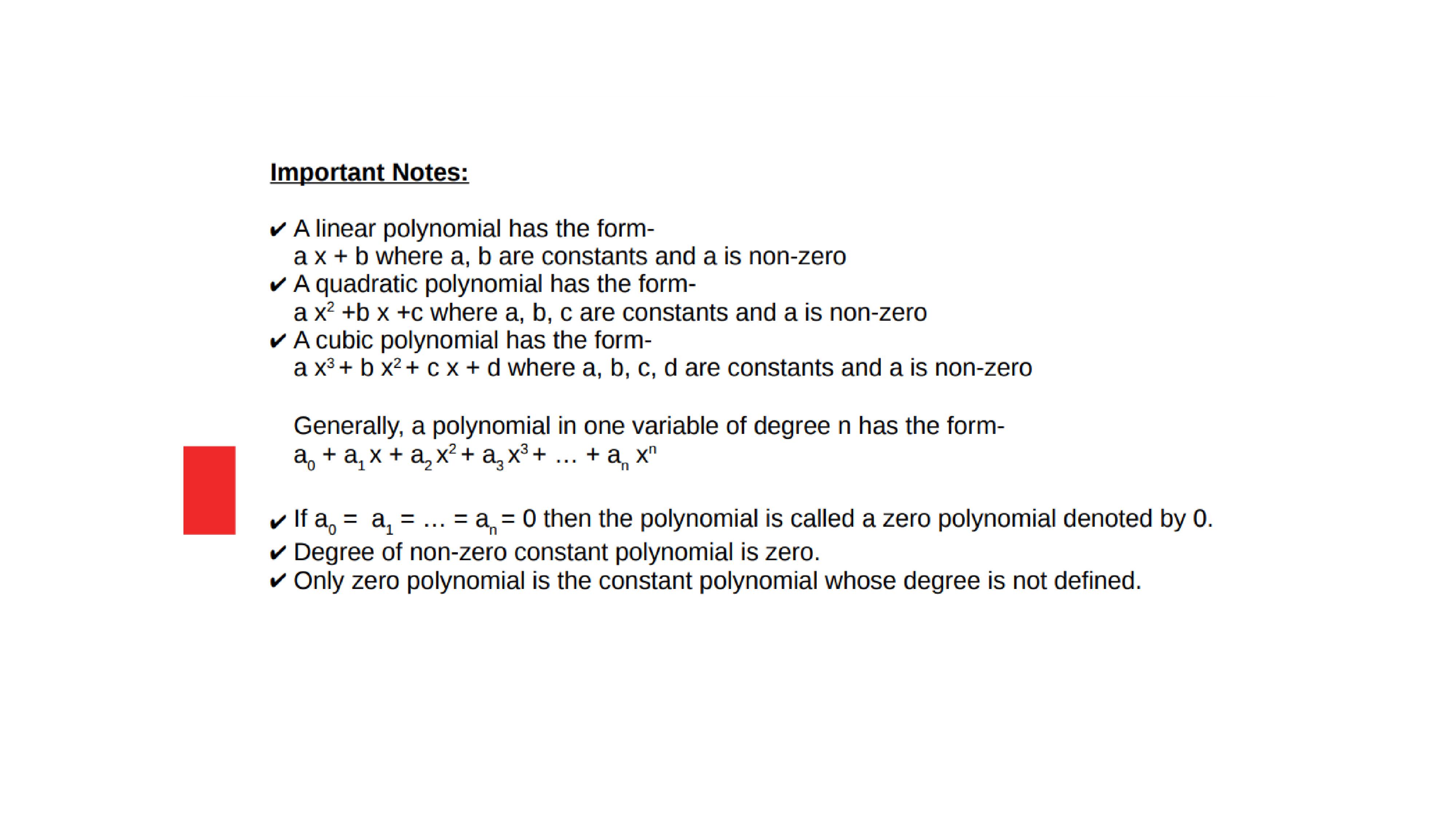 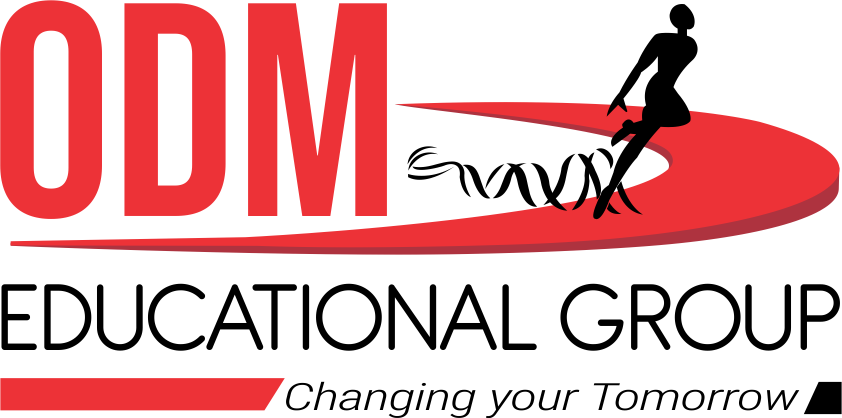 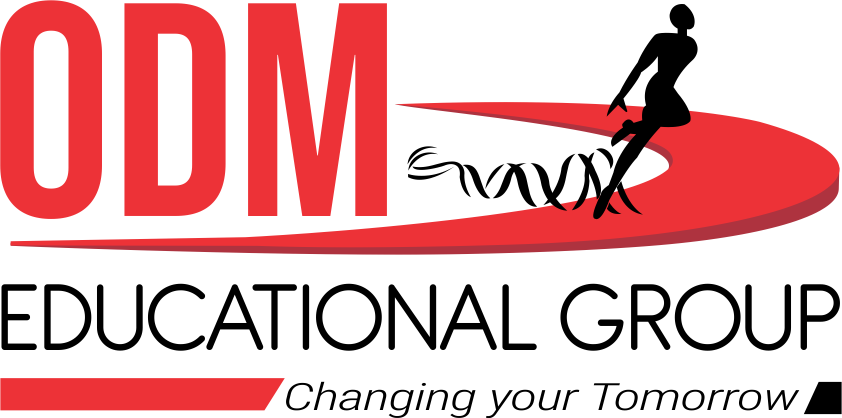 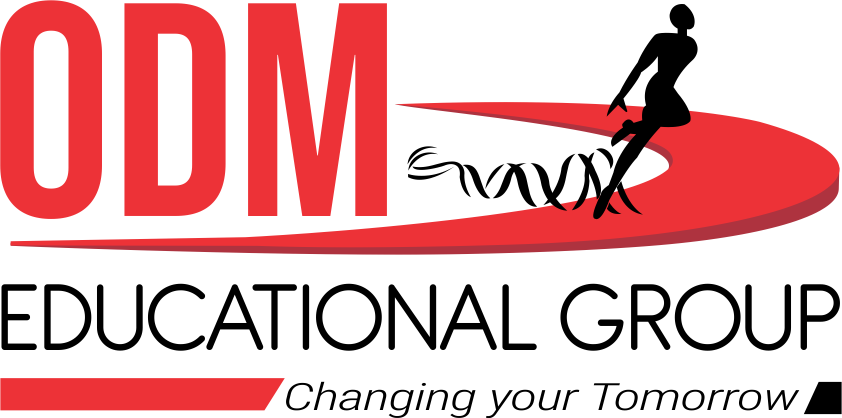 Homework:-
Exercise - 2.1
AHA:-
Give 2 examples of :
Linear polynomial
Quadratic polynomial
Cubic polynomial
Biquadratic polynomial
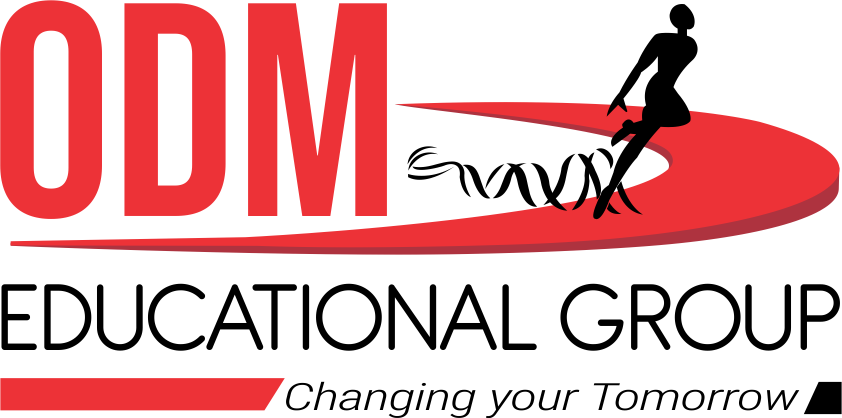 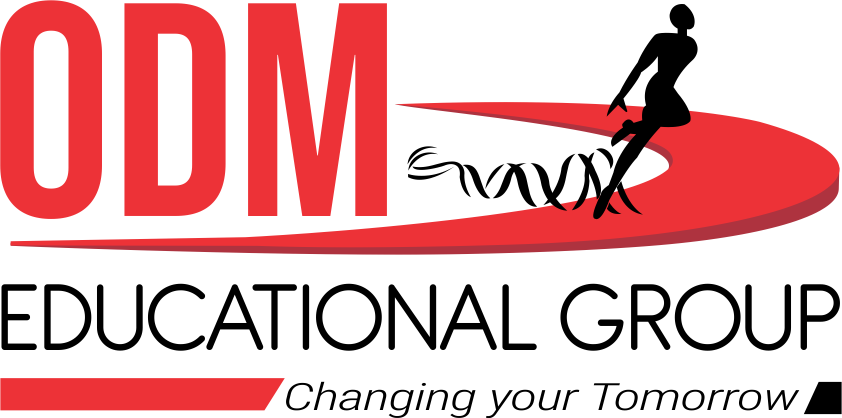 THANKING YOU
ODM EDUCATIONAL GROUP